Crypto Winter, Or Is It All Sunshine in Asia
Janet Thomas – P.R.I.M.E. Finance Expert
P.R.I.M.E Finance Asia Conference 2023
GlobalBlockchain Industry Growth
^ Year to date* Annualized
Sources:
1 CB Insights, State of Blockchain Report 2022,  https://pitchbook.com/news/reports/q1-2023-crypto-report; https://techcrunch.com/2023/07/05/crypto-funding-drops-fifth-straight-quarter/; https://techcrunch.com/2023/09/03/crypto-funding-is-freezing-up/
2 CB Insights, Blockchain Expert Collection
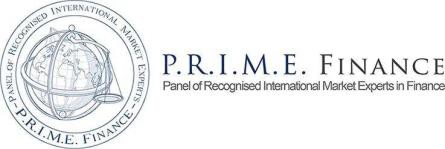 [Speaker Notes: Web3:
We understand from Harvard Business Review (https://hbr.org/2022/05/what-is-web3), that Web3 is utilising blockchain to change how information on the internet is owned, stored, and shared. 
 
Some examples of prominent, well-funded Web3 companies and what they do in brackets are:
Circle (stablecoins and programmable wallets, based in the US)
Fireblocks (wallets-as-a-service, tokenization, payments, treasury management, based in the US)
Forte Labs (gaming, based in the US)
Celsius (cryptocurrency lending which filed for bankruptcy last year, based in the US)
Dapper Labs (NFT collectibles, based in Canada)
OpenSea (NFT marketplace, based in the US)
 
In general, Web3 seems to be an umbrella term for internet companies that make use of blockchain in their products.
 
NFTs, Gaming, & Metaverse:
Examples of companies in this category are:
Forte Labs (gaming, based in the US)
Dapper Labs (NFT collectibles, based in Canada)
OpenSea (NFT marketplace, based in the US)
Animoca Brands (gaming, based in Hong Kong)
Sorare (gaming, based in France)
MSquared (metaverse, based in the UK)
 
Among the companies with the most funding, most are focused on gaming, followed by NFTs and then metaverses.
 
Crypto Exchanges & Wallets:
Examples of companies in this category are:
FTX (exchange which filed for bankruptcy last year)
Coinbase (exchange, based in the US)
Bitpanda (exchange, based in Austria)
Gemini (exchange, based in the US)
Binance (exchange, based in Lithuania)
 
How are corporations using the Metaverse?
Based on https://tech.co/news/metaverse-companies-whos-involved-whos-investing and other sources, there are three major ways companies are intending to use the metaverse. Firstly, there’s heavy investment by tech companies like Meta, Microsoft, Google, and Nvidia, to find new ways of socializing and working. Secondly, investments by gaming companies to create more immersive gaming experiences. Thirdly, investments by retail companies to introduce virtual shopping capabilities.]
Breakdown of Blockchain Companies
Source:
1 CB Insights, Blockchain Expert Collection
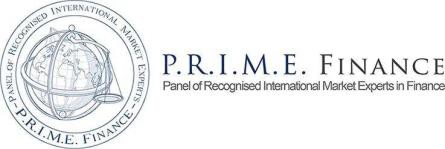 Regional Growth
^ Year to date
Source:
1 CB Insights, Blockchain Expert Collection
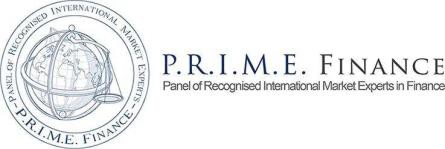